Lecture 23: Linear & differential cryptanalysis
Announcements
Lab 9 to be posted later today, due next Friday 4/27
(Short) Lab 10 to be posted next week, due on the last day of class
Office hours today shortened to 3-4pm
Part 4: When reductions fail
Math Tools
Primitives
Algorithms
Protocols
Modulararithmetic
Auth keyexchange
Key evolution
Signal: messaging
Key encapsulation
TLS: internetPGP: email
(see CS 558)
Hashfunctions
Random(ish)permutations
Protectedcommunication
?
Blockciphers
Getting truerandomness
☏  Minicrypt
Cryptomania ✉
Today: Mathematical cryptanalysis
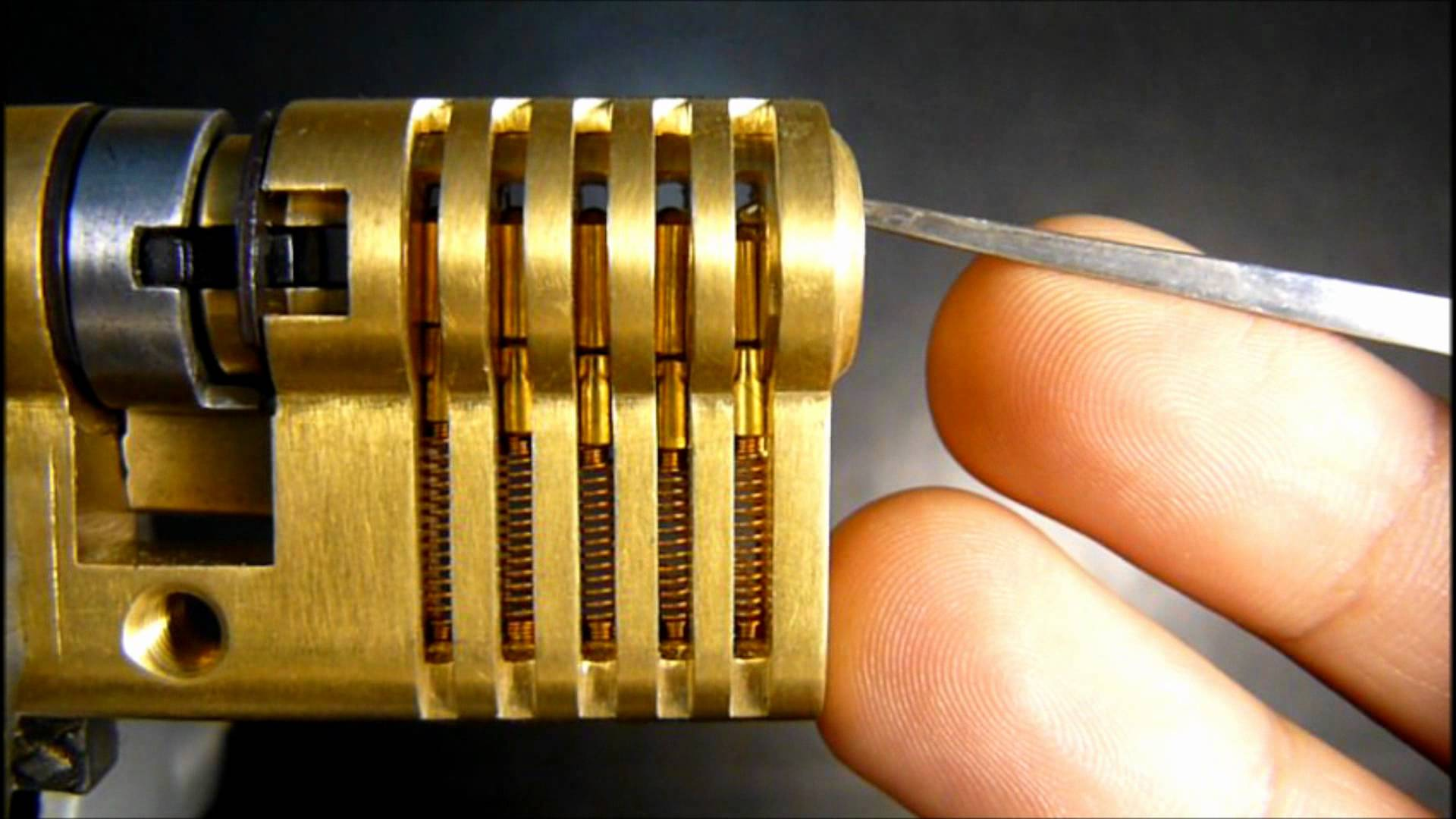 [Speaker Notes: Today’s discussion will also follow a “divide and conquer” approach, though in a very different way than side channel attacks did.]
Reminder: Even-Mansour
Question: What is the simplest possible construction of a block cipher that has a formal proof of security?
Even-Mansour 91: Apply Rivest’s DESx idea to any “public, random-looking perm”
Theorems
Resulting block cipher isstrongly pseudorandom
…even if Π is publicly known
Construction is minimal in thesense that nothing can be removed
X
X
Π
P
KMASK
Y
Y
A
A
Π
Π
B
B
[Speaker Notes: Note: I’m only showing the (non-strong) pseudorandomness picture here. I omit the full picture of strong pseudorandomness because it is rather busy. See the hidden slide at the end of the presentation.]
Reminder: Path toward block ciphers
Problems?
How do we go about building a ‘truly random’ permutation Π?
Isn’t the truth table for Π huge?

Solution to 1: multiple rounds
Let’s make life easier: what if we make ρ that is somewhat random?
Then we can repeat ρ as much as we want in order to boost security
X
Π
ρ
Kround
KMASK
Y
⋮
ρ
Y
[Speaker Notes: Minor detail: the different rounds need to have different round keys in order to thwart a “slide attack”]
Reminder: Path toward block ciphers
Problems?
How do we go about building a single random permutation Π?
Isn’t the truth table for Π huge?

Solution to 2: simple round function ρ
Linear functions are very simple!
Err, perhaps too simple; we could then solve for the key
We need non-linearity somewhere
But let’s keep its truth table small
X
Π
ρ
Kround
KMASK
Y
⋮
ρ
Y
Substitution-permutation method of cipher design
State at beginning of round
❶ Substitution box (S-box)
Provides confusion, but at a cost
Huge S-box: very confusing but slow
Tiny S-box: fast but not as confusing
❷ Linear permutation
Provides global diffusion
Permutation
Middle
Middle
…
❸ AES-specific middle step
“Instead of spending most of its resources on large S-boxes, the wide trail strategy aims at designing the round transformations such that there are no [linear or differential] trails/characteristics of low weight”
State at end of round
S
S
S
S
…
…
Quick refresher on block ciphers
Objective: family of permutations
Security: pseudorandomness
Design goals
Simple
Makes no sense
Simple to see that it makes no sense
BK looks like a truly random function, aka Mallory cannot tell them apart






Lofty goal! Quick question though: what function definitely isn’t pseudorandom?
X
Y
BK
BK
-1
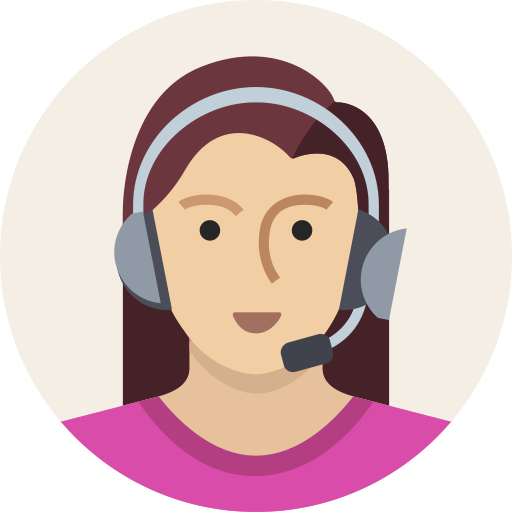 B$
Π
Y
X
B$
Π
-1
-1
[Speaker Notes: Each K defines a new permutation BK]
Quick refresher on block cipher design
Key alternation
over several rounds
each with substitution & permutation
X
X
State at beginning of round
ρ
Kround
Π
K
Y
⋮
Y
Permutation
S
S
S
S
…
…
ρ
State at end of round
Y
[Speaker Notes: Inspired by Even-Mansour protocol (see Lecture 2 for more info)]
Question: What if S is ‘too linear’?
Key alternation
over several rounds
each with substitution & permutation
X
X
State at beginning of round
ρ
Kround
Π
K
Y
⋮
Y
Permutation
S
S
S
S
…
…
ρ
State at end of round
Y
[Speaker Notes: Put ourselves in Mallory’s shoes! What choice of S would make life easier for her?]
Question: What if S is ‘too linear’?
Form of the S-box
How to break a cipher
A linear function on all n bits
Linear ‘most of the time’
The 1st bit of output is a linear function of the 1st bit of input
Some subset of the output bits is linearly correlated with some subset of input bits
The difference in two S-box values is connected by a linear function
Solve a system of linear equations
Solve linear programming problem
Same as #1 (partial breaks count too)
Consider more correlations…
This is the derivative of the previous questions (in the calculus sense)
Claude Shannon’s two security goals for block ciphers
Confusion
Diffusion
Uncertainty of K → cannot predict Y given X or vice-versa
Tough even to correlate X and Y 
Ideal goal: Prob[correlation] so small that attacker would prefer a brute force attack (takes 8 rounds in AES)
1 bit Δ X → huge ΔY
Hence, partial knowledge of input doesn’t help to learn output
Ideal goal: each output bit depends on all input bits (2 rounds in AES)
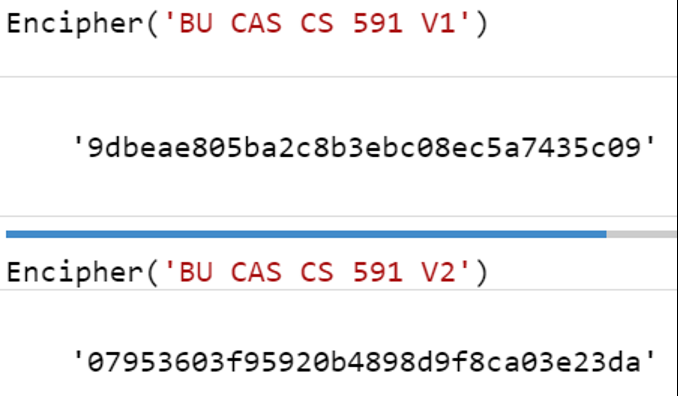 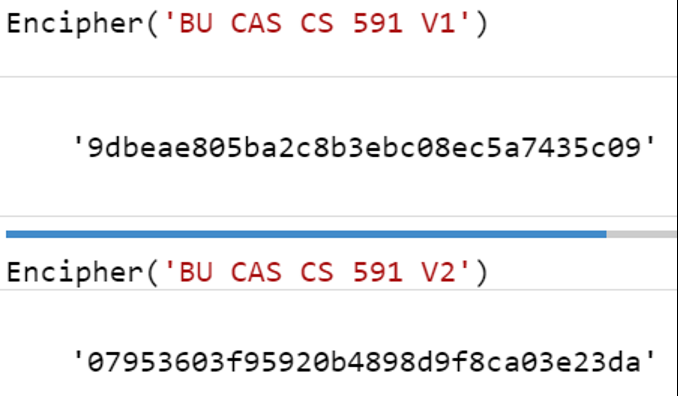 [Speaker Notes: See Shannon’s many excellent papers for more details
Communication Theory of Secrecy Systems
A Mathematical Theory of Communication
A Mathematical Theory of Cryptography]
Question: What if S is ‘too linear’?
Confusion
Diffusion
Uncertainty of K → cannot predict Y given X or vice-versa
Tough even to correlate X and Y
1 bit Δ X → huge ΔY
Hence, partial knowledge of input doesn’t help to learn output
ΔX
ΔY
X
Y
S
S
Linear cryptanalysis
Differential cryptanalysis
Exploits the fact that S may behave ‘similarly’ to a linear function
Exploits the fact that differences in inputs + outputs may be correlated
[Speaker Notes: We will start with differential cryptanalysis. (This was also discovered first, chronologically speaking. IBM devised this type of attack when formulating/analyzing DES.)]
Our first differential cryptanalysis
K
Consider a one-time pad
Claude Shannon (and others) showed that it is ‘perfectly hiding’
Concretely: if you don’t know K, then it is impossible to correlate X and Y
What about a two-time pad?
Suppose attacker has two X/Y pairs
Confusion disappears!
Concretely: even without knowing K, we can say for sure that ΔX = ΔY
ΔX = X ⊕ X’
ΔY = Y ⊕ Y’
Y
X
ΔX
ΔY
Y’
X’
K
The TOY Cipher
K0
K1
TOY cipher design = an S-box sandwiched by one-time pads
Concrete sizes
4-bit input X and output Y
8-bit total key
S-box has 24 = 16 total inputs/outputs
Hope: can’t break TOY faster than a brute-force search of 256 keys
Sadly, this hope is false
S
X
Y
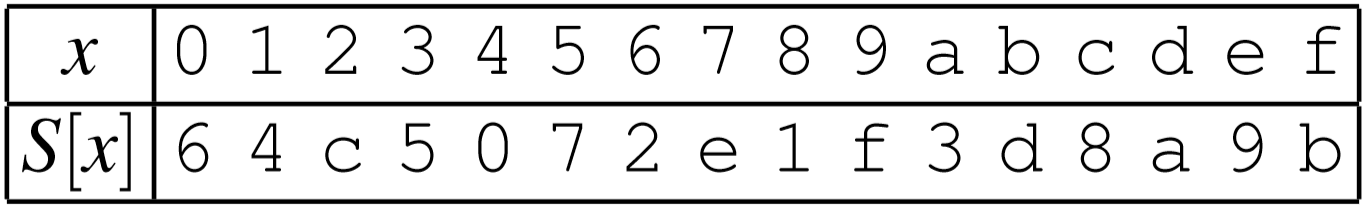 Differential cryptanalysis of TOY
K0
K1
Consider two input/output pairs
What do we know about differences?
ΔX = ΔI and ΔJ = ΔY, indep of key
This doesn’t directly relate ΔX and ΔY… but, at least we learned that it suffices to connect ΔI with ΔJ
Remember: ΔJ = J ⊕ J’ = S[I] ⊕ S[I’]
New plan: try all pairs I, I’ that differ by ΔI, see which yields a difference of ΔJ on the other side of the S-box
S
X
Y
I
J
ΔX = ΔI
ΔJ = ΔY
I’
J’
S
X’
Y’
K0
K1
[Speaker Notes: First]
Concrete example
K0
K1
Input X = 0	maps to output Y = 11 (i.e., 0xB)
Input X’ = 15	maps to output Y’ = 15 (i.e., 0xF)
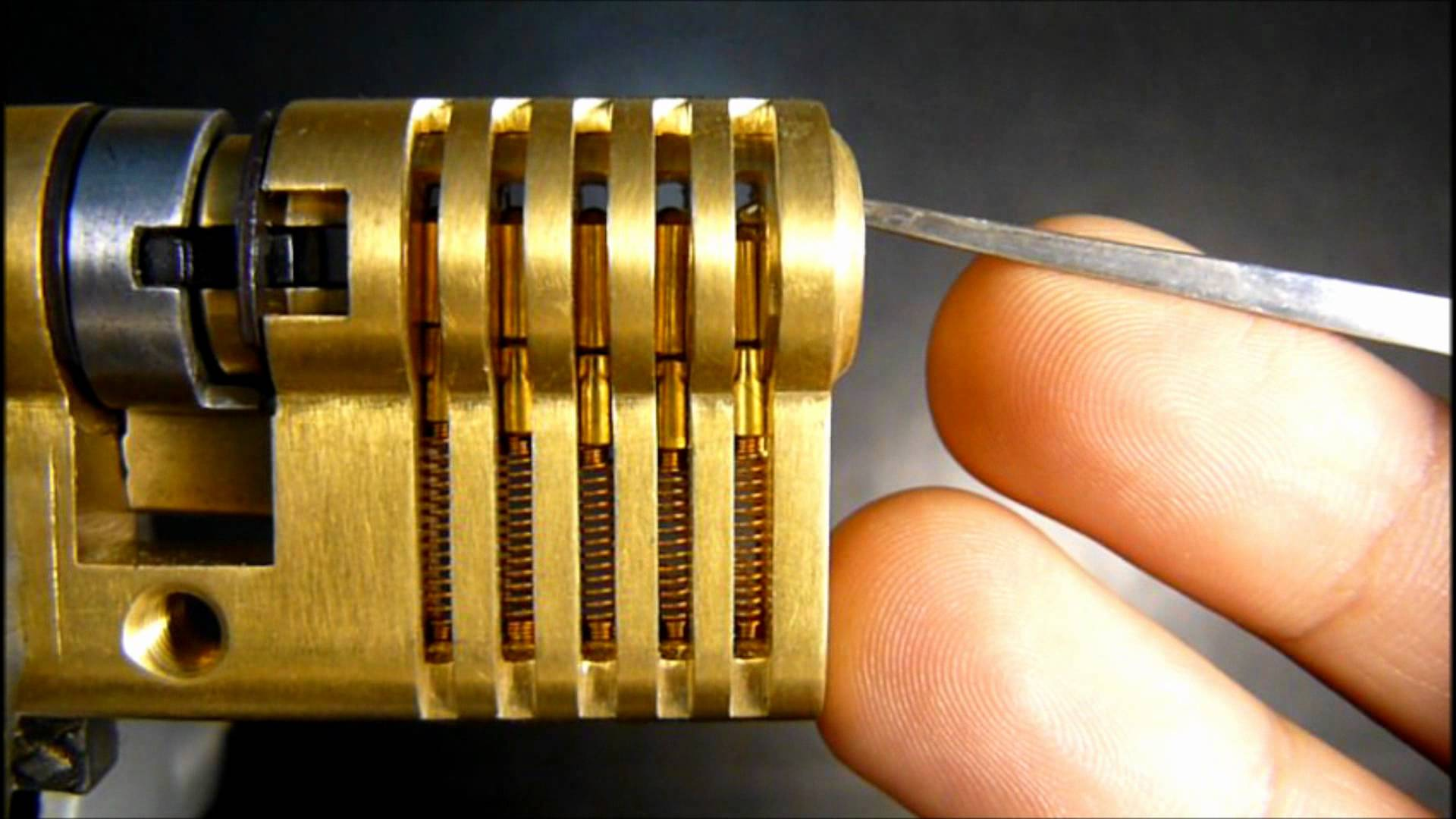 S
X
Y
I
J
K0 =
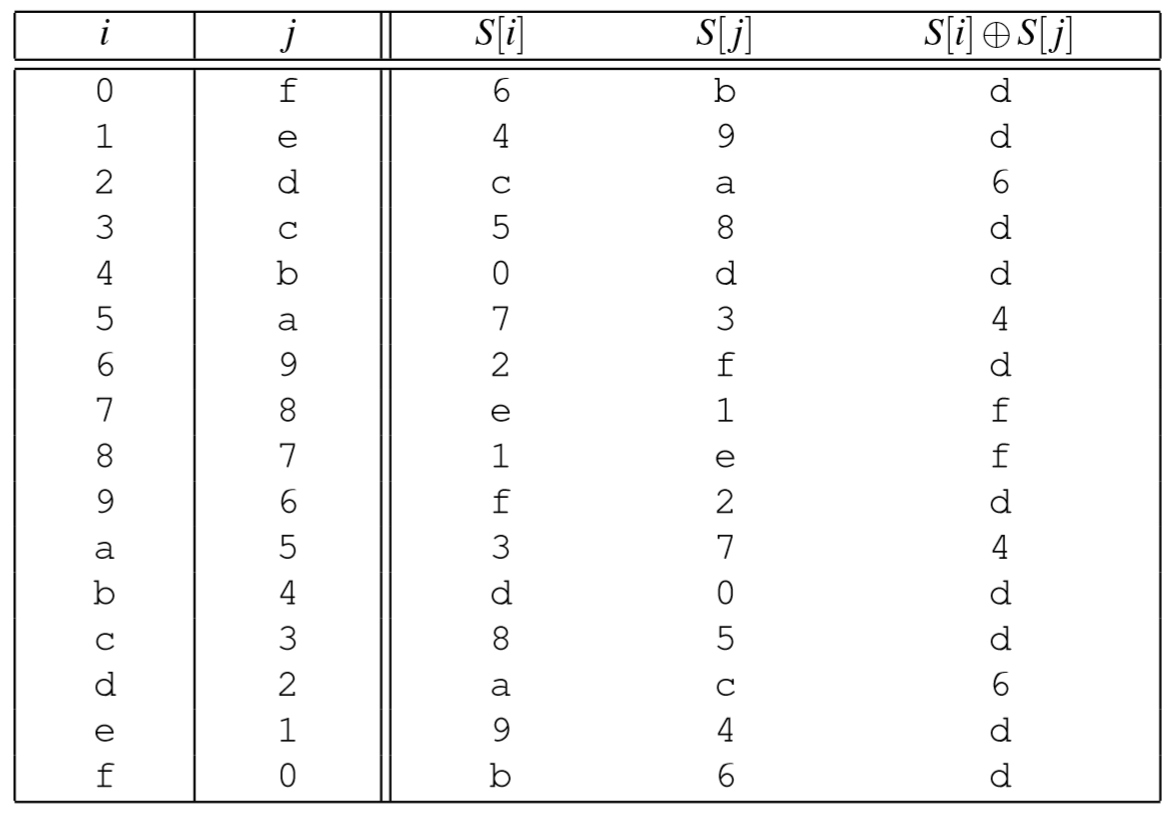 I
I’
S[I]
S[I’]
S[I] ⊕ S[I’]
ΔX = ΔI ΔX = 15
ΔJ = ΔYΔB = 4
I’
J’
S
X’
Y’
K0
K1
Two possible keys: (5,C) and (A,8)
[Speaker Notes: This table exhaustively tries all 16 possible values for I and I’ that are consistent with ΔI = 15. For each of them, the table computes the resulting ΔJ = ΔY values. Note that trying all possible I is equivalent to trying all possible K0, and this is where the divide-and-conquer property comes into play. (I could’ve written all of this from the other direction instead if desired, where we tried all possible K1 and thus all possible J. This observation will matter on the next slide.)]
Differential cryptanalysis of 2TOY
K2
K0
K1
Main rule of cipher design: if cipher breaks, simply add more rounds
Now we don’t know all differences
But if we did know ΔH = ΔI then we would be back to TOY’s analysis
Let’s see if we can fake it!
Suppose ΔX = 0xF just as before
Then ΔI = 0xD with prob 10/16
Simply assume that’s the case, and conduct the TOY cryptanalysis attack
Find which values of K2 are consistent with ΔI = S-1[Y] + S-1[Y’]
If Pr[guess] is high enough, then will often get the right answer
S
X
S
Y
G
H
I
J
ΔX = ΔG
ΔH = ΔI
ΔJ = ΔY
G’
H’
I’
J’
S
X’
S
Y’
K0
K1
K2
[Speaker Notes: Maybe “main hope” instead of “main rule”?]
Differential trails through 3TOY
K0
K1
K2
K3
S
S
X
S
Y
Y ?
Differential trail:
ΔX
ΔI1
ΔI2
ΔY
Y’ ?
Two central themes of differential cryptanalysis
Internal variables might depend on the key, but differences between them may not!
Narrow key space by testing when (parts of)the key are consistent with known Δs
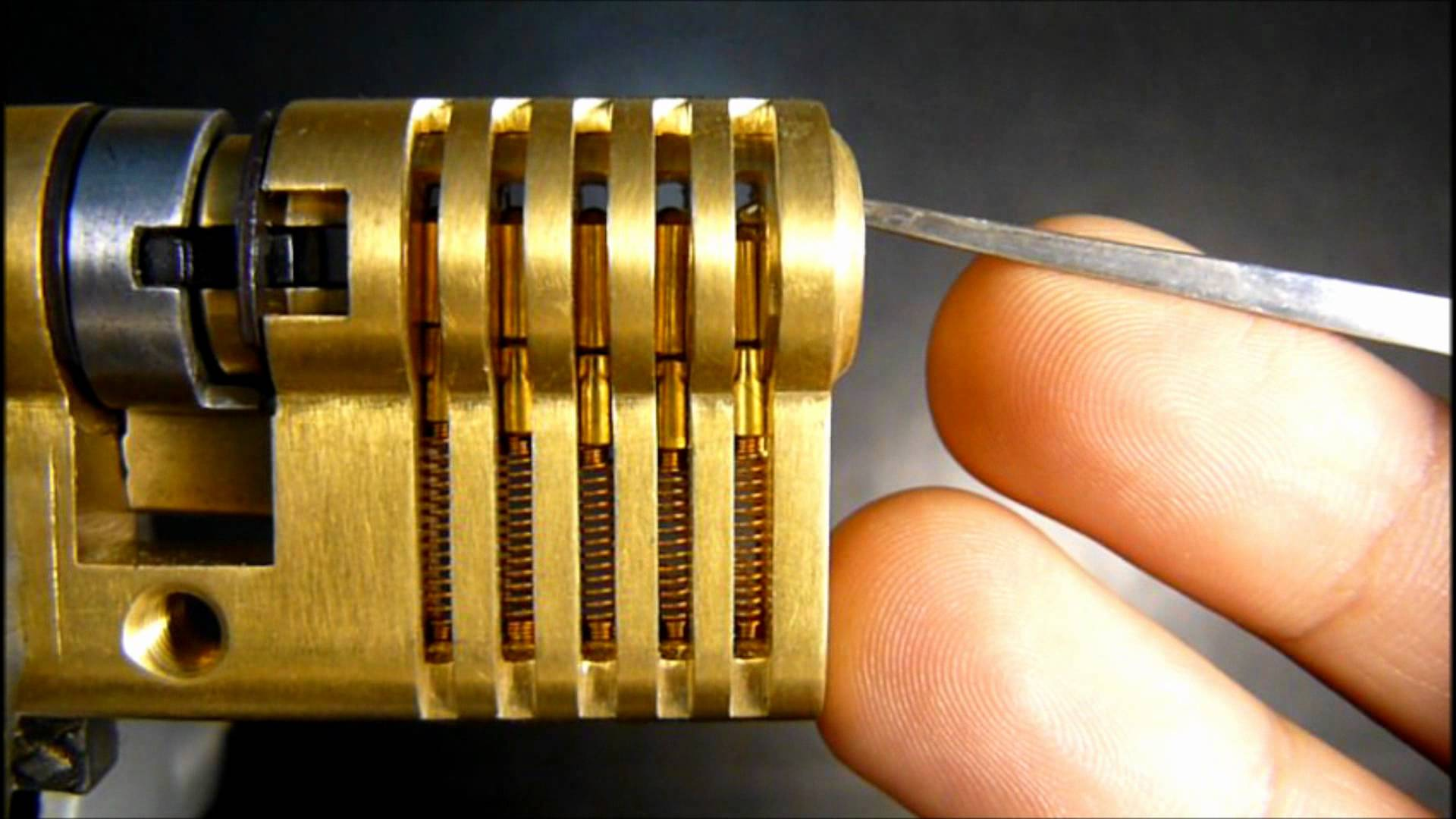 [Speaker Notes: Item #2 is the “divide and conquer” of the mathematical cryptanalysis world]
Differential trails through 3TOY
S
S
X
S
Y
Differential trail:
Example:
ΔX
F
ΔI1
D
ΔI2
6
ΔY
4
Question: What is the probability of this trail occurring?
[Speaker Notes: First]
Differential trails through 3TOY
K0
K1
K2
K3
S
S
X
S
Y
Differential trail:
Example:
ΔX
F
ΔI1
D
ΔI2
6
ΔY
4
Question: What is the probability of this trail occurring?
[Speaker Notes: First]
Difference propagation table
Output difference
Table is based upon S-box alone
Try all inputs differing by row value, see how often their outputs differ by column value
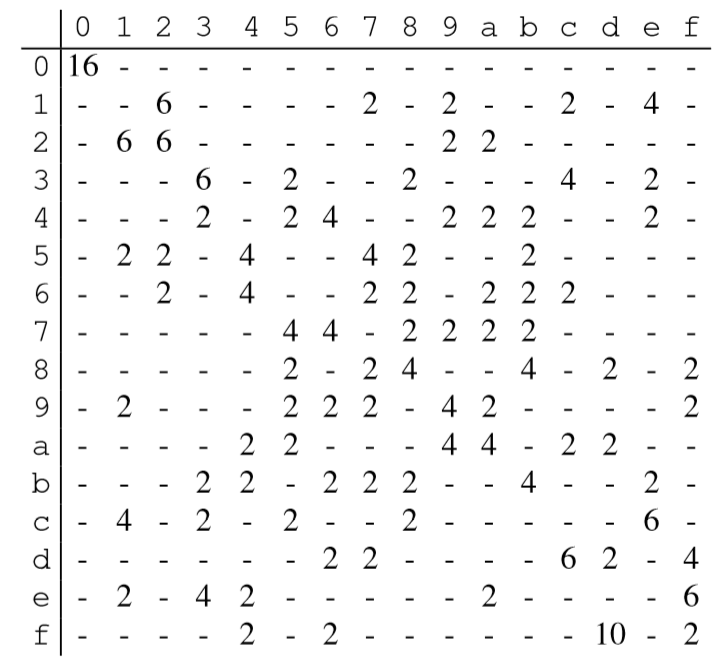 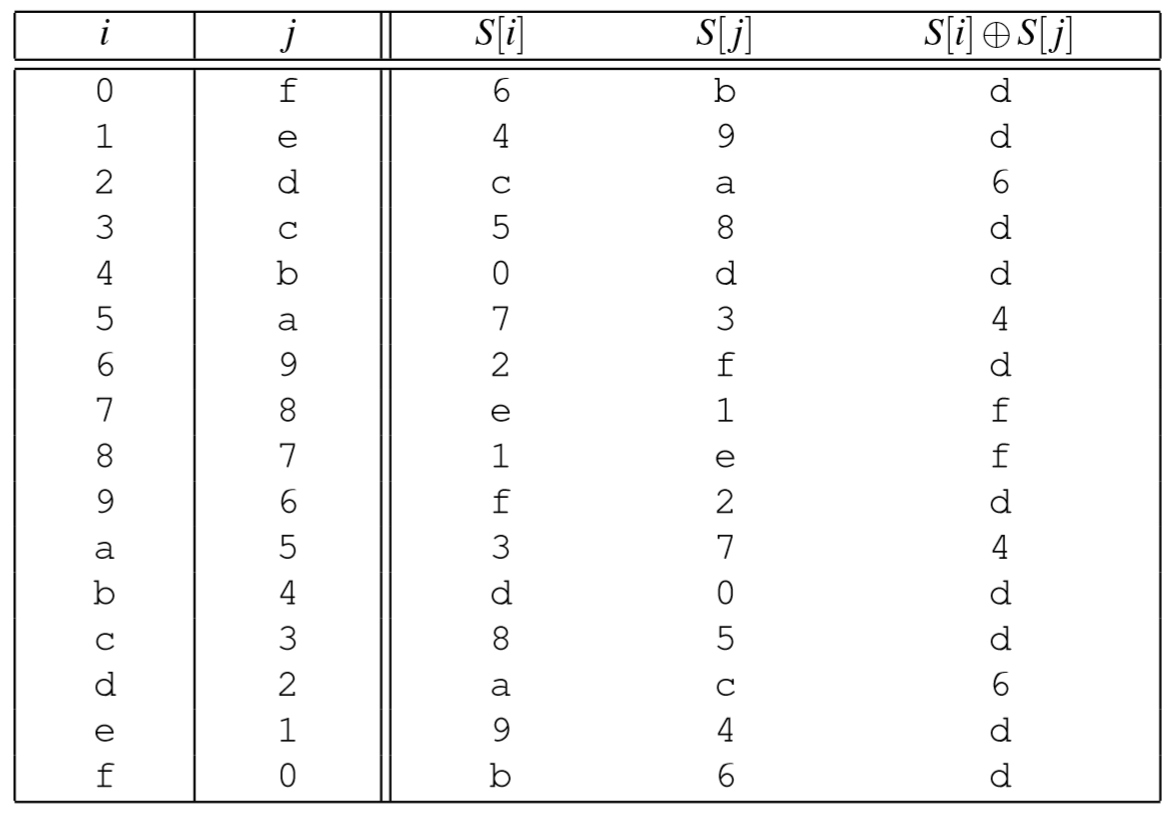 I
I’
S[I]
S[I’]
S[I] ⊕ S[I’]
Input difference
Difference propagation table
Output difference
Table is based upon S-box alone
Try all inputs differing by row value, see how often their outputs differ by column value
Computing Pr[trail]
Look up probability of each link, and multiply them together
Pr[ F → D → 6 → 4]
≈ Pr[ F → D] · Pr[D → 6] · Pr[6 → 4]
= 10/16 · 2/16 · 4/16 = 5/64
(Actually, the probabilities are not independent, whoops. But it tends to yield a value close to the right answer.)
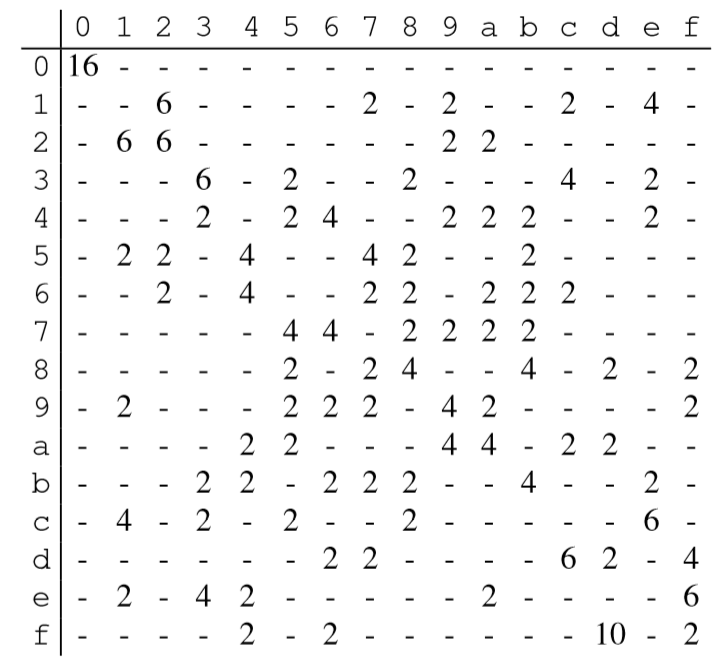 Input difference
Difference propagation table
Output difference
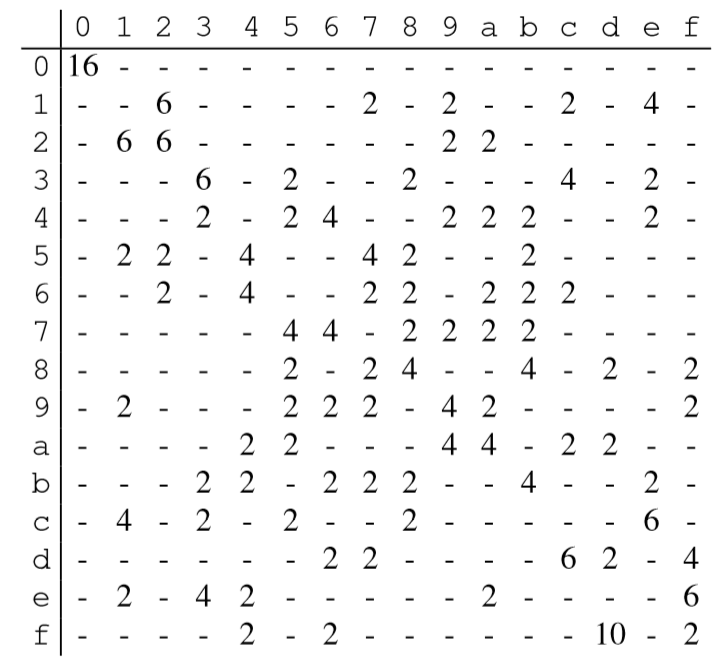 Input difference
Def. Max difference propagation

Largest one-round difference propagation in the entire table
Max difference propagation in the AES S-box
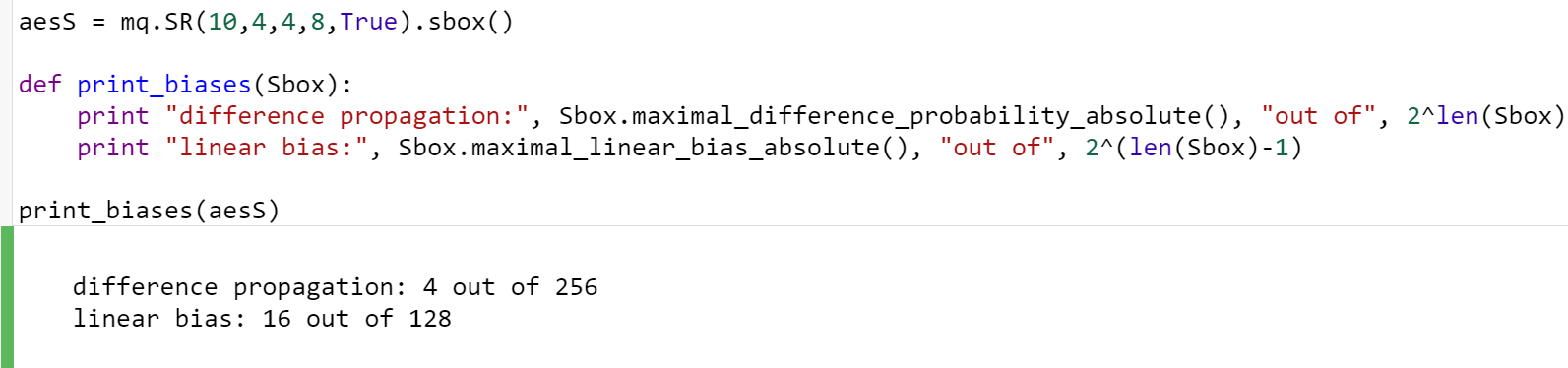 [Speaker Notes: Here are a few lines of code in the computer algebra system SageMath.]
Wide trail strategy through 4 rounds of AES
Picture depicts 4 rounds of AES
≥ 25 active S-boxes in 4 rounds
Each has max diff propagation of 2-6
So Pr [four-round trail] ≈ 2-150
An 8-round trail has C < 2-300
A 12-round trail has C < 2-450
Brute force search is better
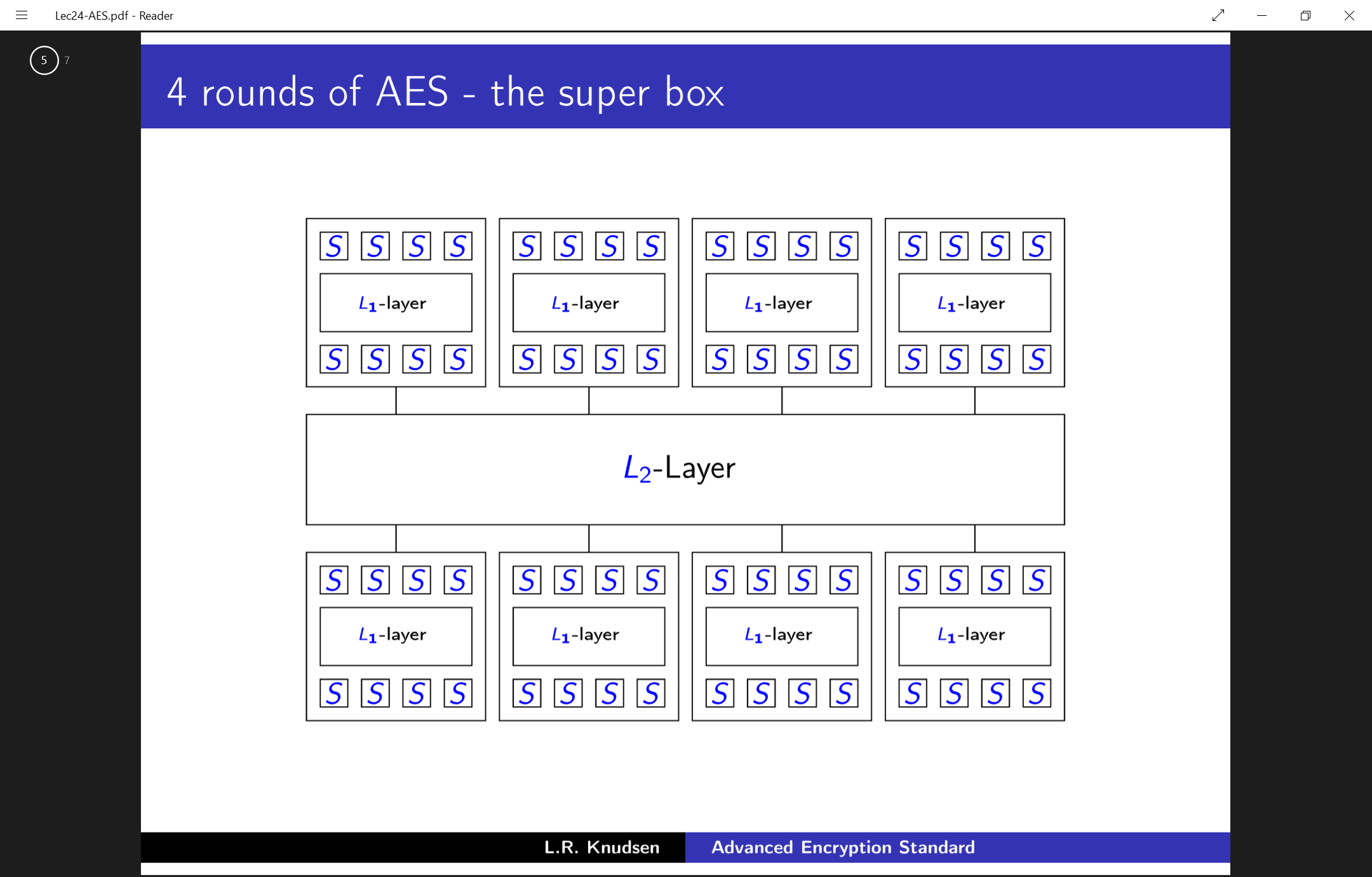 “Instead of spending most of its resources on large S-boxes, the wide trail strategy aims at designing the round transformations such that there are no [linear or differential] trails/characteristics of low weight”
Question: What if S is ‘too linear’?
Differential cryptanalysis
Linear cryptanalysis
Exploits the fact that differences in inputs + outputs may be correlated
Exploits the fact that inputs & outputs of an S-box may be linearly correlated
ΔX
ΔY
X
Y
S
S
Non-linearity of S
Question: How can we measure the non-linearity of S?
One approach: calculate algebraic degree (example: AES’ S-box has deg 254)
Unfortunately, sometimes, non-linear functions can look ‘very close’ to linear ones
That is, there may exist a linear function L such that S(x) = L(x) most of the time
New defender goal: S should be ‘very far’ from any linear function
Unfortunately even this goal has its limits…
Correlation
For now, let’s restrict our attention to functions that output only 1 bit

Def. The correlation between two functions F, G: {0,1}n → {0,1} is
C(F, G) = Pr[ F(x) = G(x) ] – Pr[ F(x) ≠ G(x) ]
Extremes:
C(F, G) = 1
C(F, G) = 0
C(F, G) = -1 

|C(F, G)| tells you how well f can be used to predict g,and the sign tells you the direction of the connection
⇒ F and G are the same function (F = G)
⇒ F and G are independent: knowing F won’t help to predict G
⇒ F and G differ everywhere (F = G ⊕ 1)
Defining linearity
Question:
When considering functions that output only one bit, which functions L: {0,1}n → {0,1} should we call linear?

Answer:
Take ⊕ of a subset of the input bits
Let u be a vector in {0,1}n
Form the linear function
L u ( x ) = <u, x> = ⊕i ( ui · xi )
All coefficients in u are either 0 or 1, so we take the ⊕ of some of the xi’s
Follow-up question:
What is the correlation between linear functions?

Answer: C( Lu, Lv ) =
→
→
1 if u = v
0 otherwise
→
→
→
→
→
→
→
→
Limits to non-linearity
Now consider the correlation of a linear function Lu with a non-linear function F

Thm [Parseval]. For any function F:   Σ u C( F, L u )2 = 1

Corollary. For any F, there exists a linear function such that | C( F, L u ) | > 2-n/2
If F has N inputs, there’s a linear function that matches it with advantage at least   N
In the case of AES: N = 256, so   N = 16

But hang on a second: AES S-box has more than 1 bit of output!
→
→
→
→
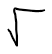 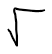 Recall our concerns about S being ‘too linear’
K0
K1
S
X
Y
Form of the S-box
How to break a cipher
Solve a system of linear equations
Solve linear programming problem
Same as #1 (partial breaks count too)
Consider more correlations…
A linear function on all n bits
Linear ‘most of the time’
Has 1 bit of output that is a linear function of 1 bit of input
Subset of the output bits is linearly correlated with subset of input bits
Correlations in multiple bit functions
Now let’s consider an arbitrary function F: {0,1}n → {0,1}m
The correlation function we described before no longer works
It only describes functions with one bit of output
To understand bigger functions, simply measure all of its projections to 1 bit
Form a 2n × 2m matrix of correlations between subsets of outputs & inputs
Cu,v = C(u · x, v · F(x) )
For an S-box, we want to know how well this correlation can be
We refer to this relationship as a linear trail u ↦ v
u · x
v · y
S
Linear approximation table
Parity of outputs
Take an S-box(here, the one for TOY)
For each row u and column v, compute how often u · x = v · F(x)
This will happen ½ of the time by chance
Record the difference

Def. Max linear bias
Biggest number in this table, in absolute value
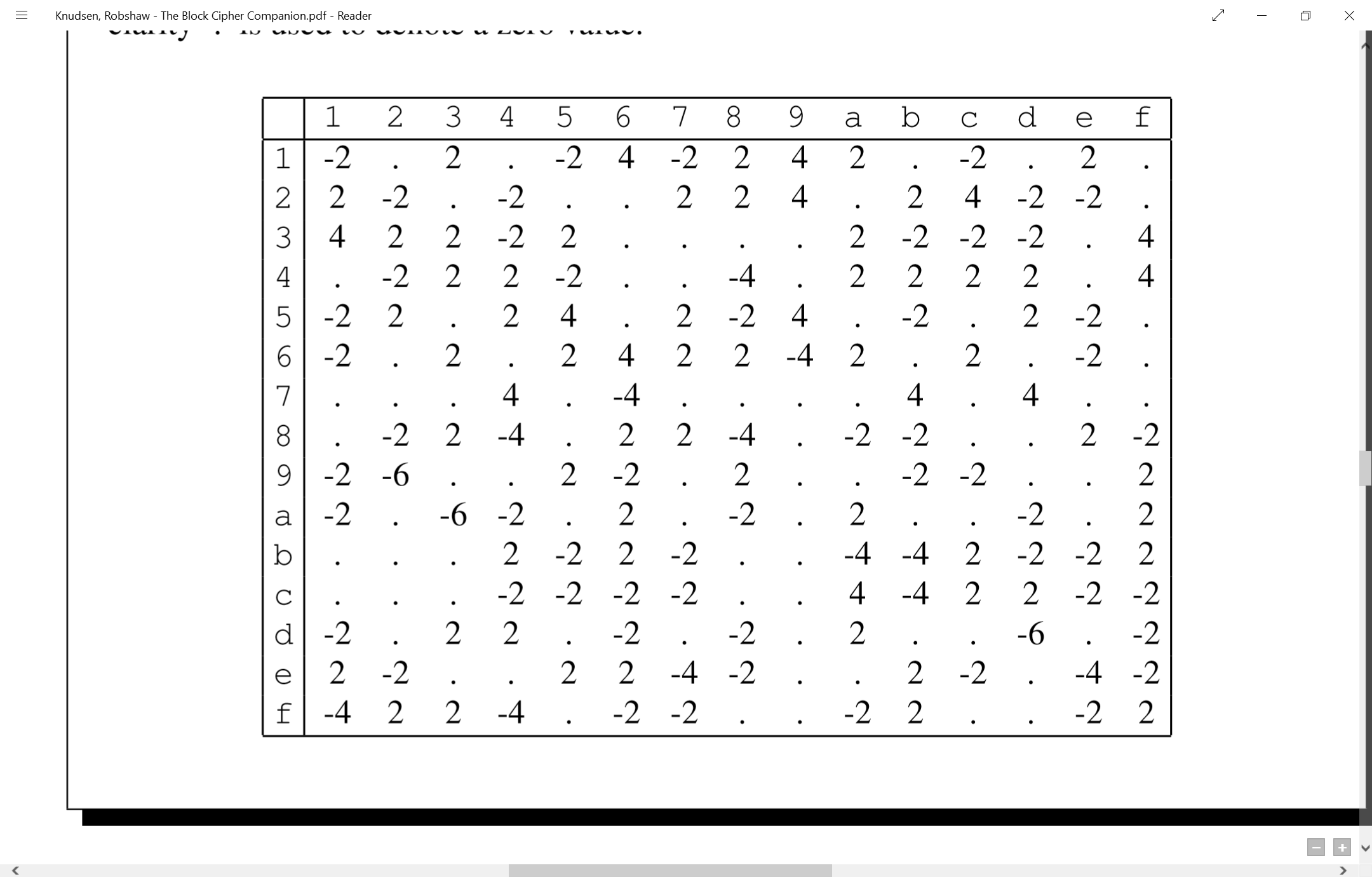 Partiy of inputs
[Speaker Notes: Source: The Block Cipher Companion, table 7.1]
Properties of correlation matrices
Composition: if H = F ∘ G, then CH = CG × CF
XOR with a constant: if F(x) = x ⊕ k, then CF is diagonal matrix with ±1 entries
Constant mult: if F(x) = Mx for a matrix M, then CF is a permutation matrix

Properties ⇒ only the values in CS matter when analyzing a block cipher
Linear trails through multiple rounds
i
j
S
S
x
S
y
u0 · x
u1 · i
u2 · j
u3 · y
Remember, only the S-box affects the strength of linear correlations
But we may need to correlate different subsets of inputs vs. outputs
A linear trail continues this connection across multiple rounds
C[ trail ] = Π C[ each step ]
Linear trail:
u0
u1
u2
u3
Linear bias in the AES S-box
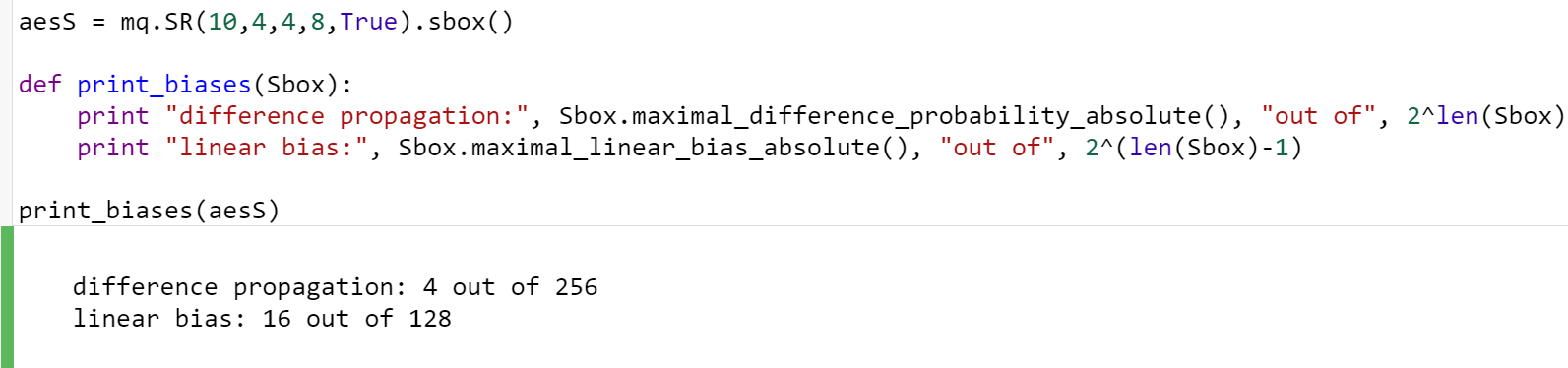 [Speaker Notes: Here are a few lines of code in the computer algebra system SageMath.]
Wide trail strategy through 4 rounds of AES
DC argument holds for LC too
≥ 25 active S-boxes in 4 rounds
Each has max linear bias of 2-3
So C [four-round trail] ≈ 2-75
An 8-round trail has C < 2-150
A 12-round trail has C < 2-225
Brute force search is better
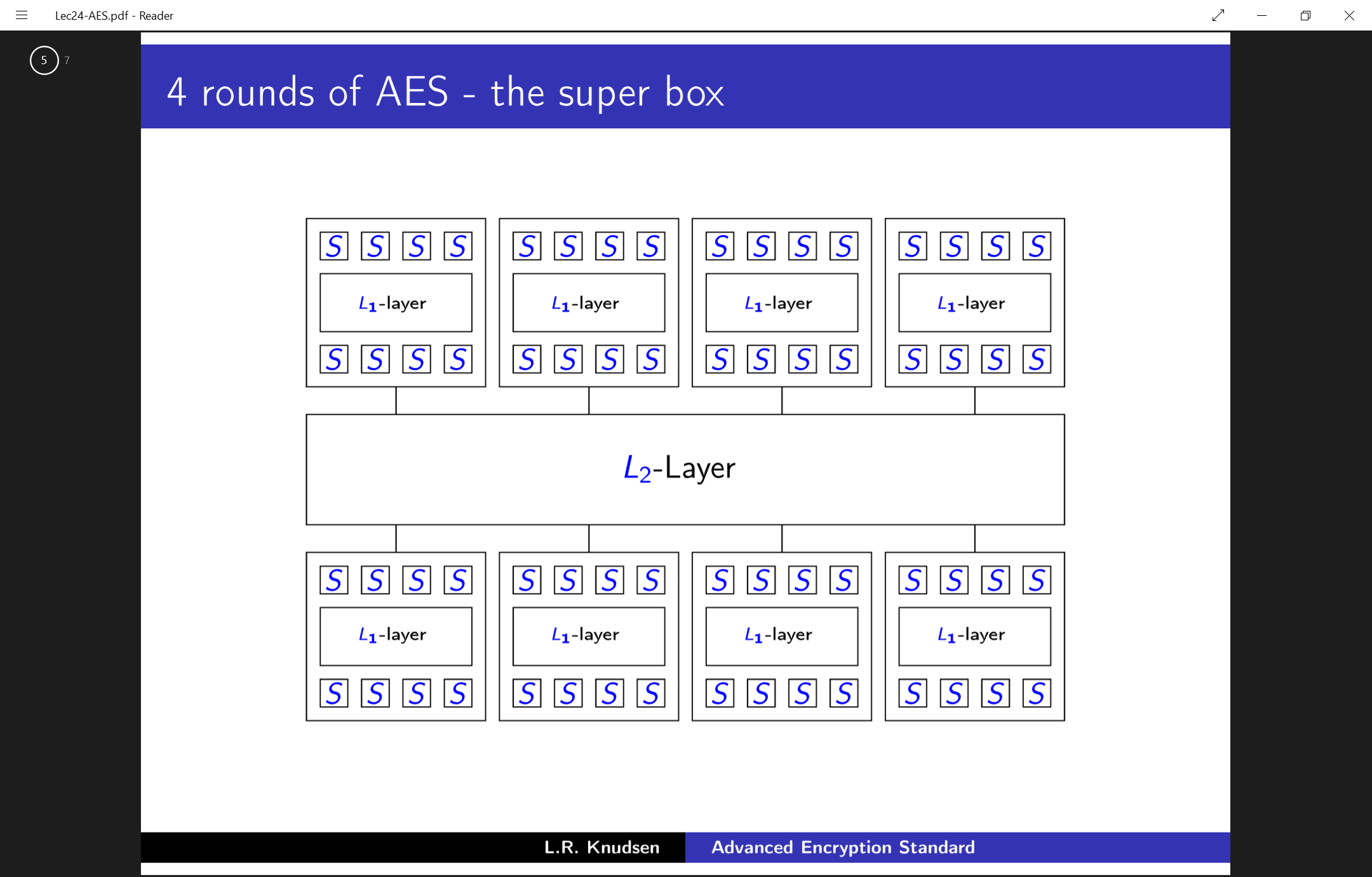 “Instead of spending most of its resources on large S-boxes, the wide trail strategy aims at designing the round transformations such that there are no [linear or differential] trails/characteristics of low weight”
Cryptanalysis: the last 20 years
Additional metrics to measure confusion & diffusion
Auto-correlation and cross-correlation
Propagation/avalanching criteria and correlation immunity
Additional types of attacks
Impossible differential cryptanalysis
Boomerang attacks, and other high-order differential attacks
Differential-linear attacks
Saturation attacks
Key schedule attacks
Related key attacks
Cube attacks
…
Impossible differential cryptanalysis
Output difference
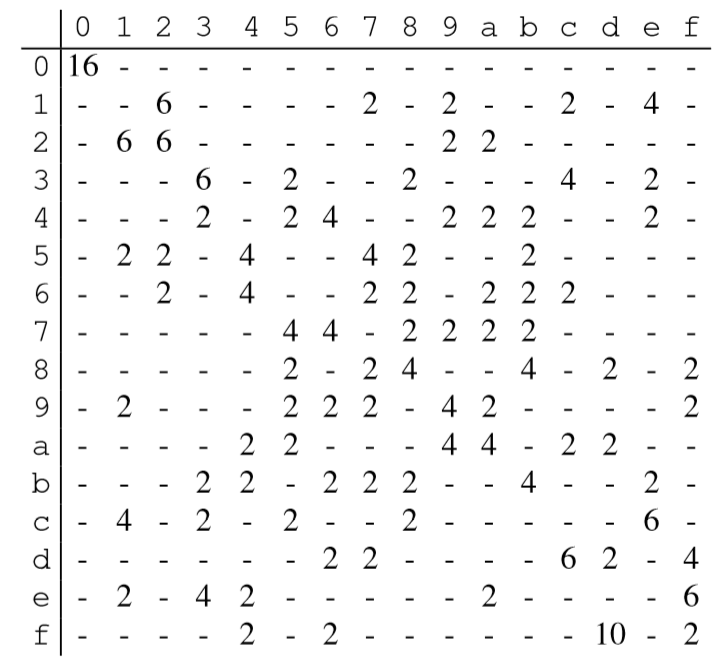 Input difference
Find long trails that never occur. If a key would cause this trail, then that key must be incorrect.